APPLICAZIONEED EFFICACIADEL PROTOCOLLO ERABSNELLA SLEEVE GASTRECTOMY
Dott.ssa Alessandra Aprile

S.C. Chirurgia Generale ed Endoscopia Digestiva
Ospedale Regina Montis Regalis – Mondovì (CN)
Direttore Dott. A. Gattolin
ERAS (Enhanced Recovery After Surgery)
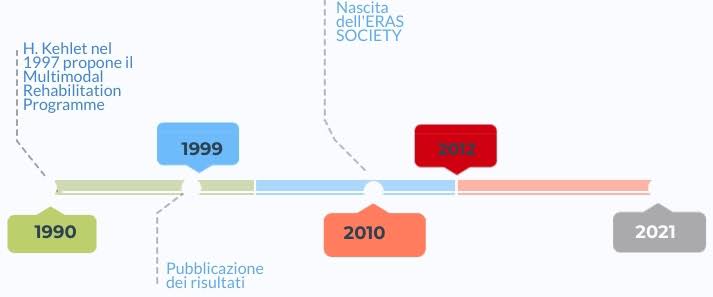 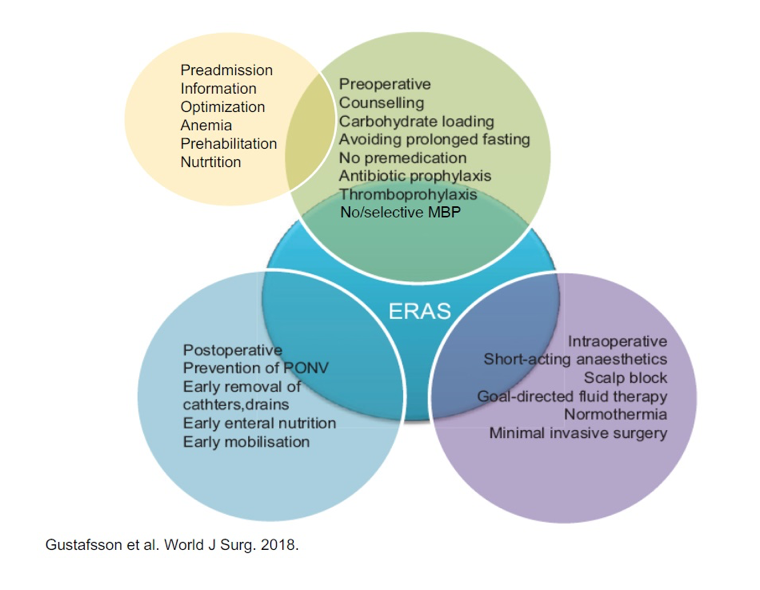 Approccio multidimensionale e multidisciplinare mirato ad ottimizzare il percorso pre- e postoperatorio dei pazienti sottoposti ad intervento chirurgico.
Obiettivi: rapida ripresa della deambulazione, precoce ed idonea dimissione dall’ospedale, rapido ritorno alle attività quotidiane.
Significativa riduzione dei tempi di degenza senza un incremento del numero di complicanze postoperatorie o di riammissioni ospedaliere.
ERABS (Enhanced Recovery After Bariatric Surgery)
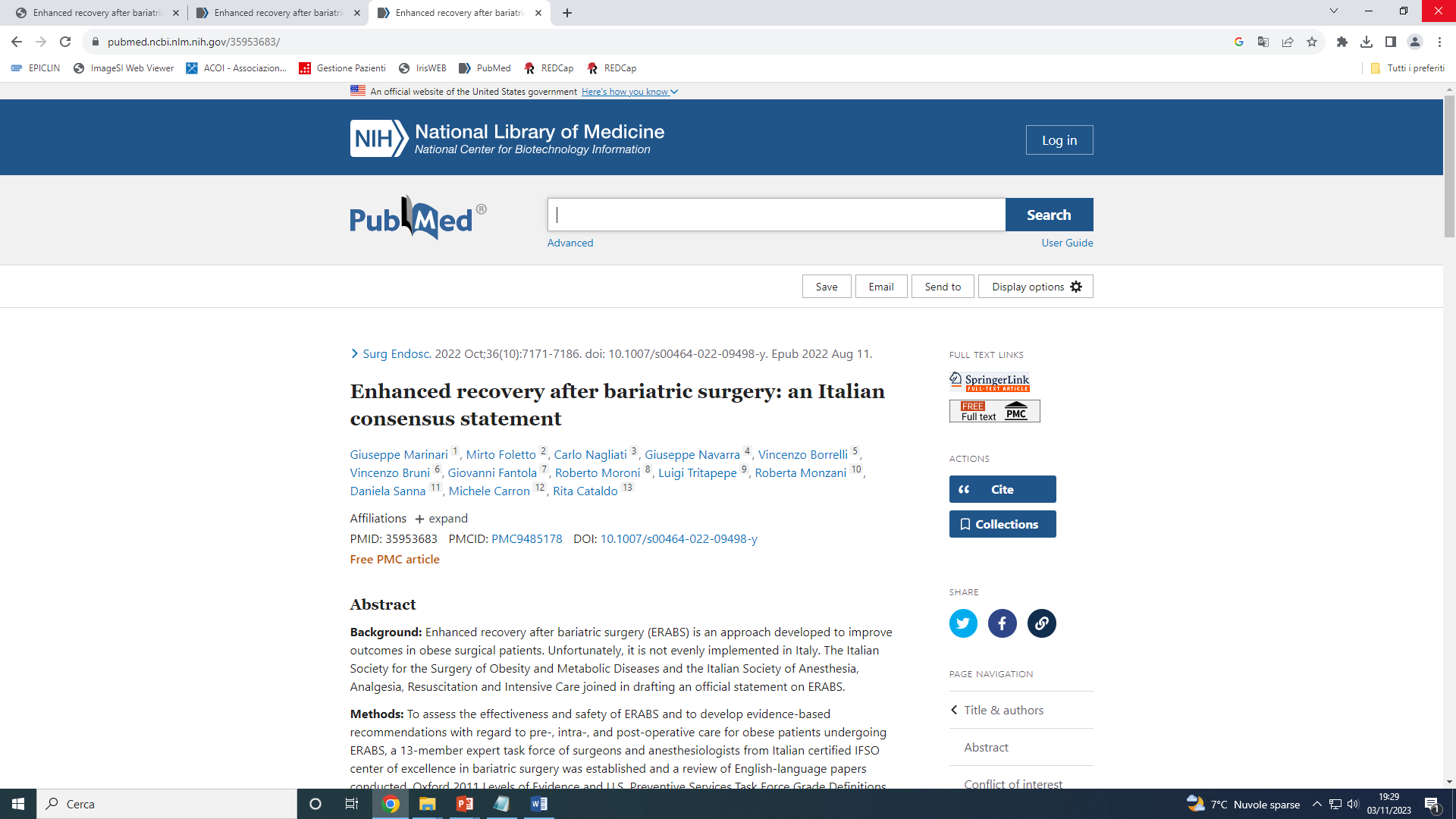 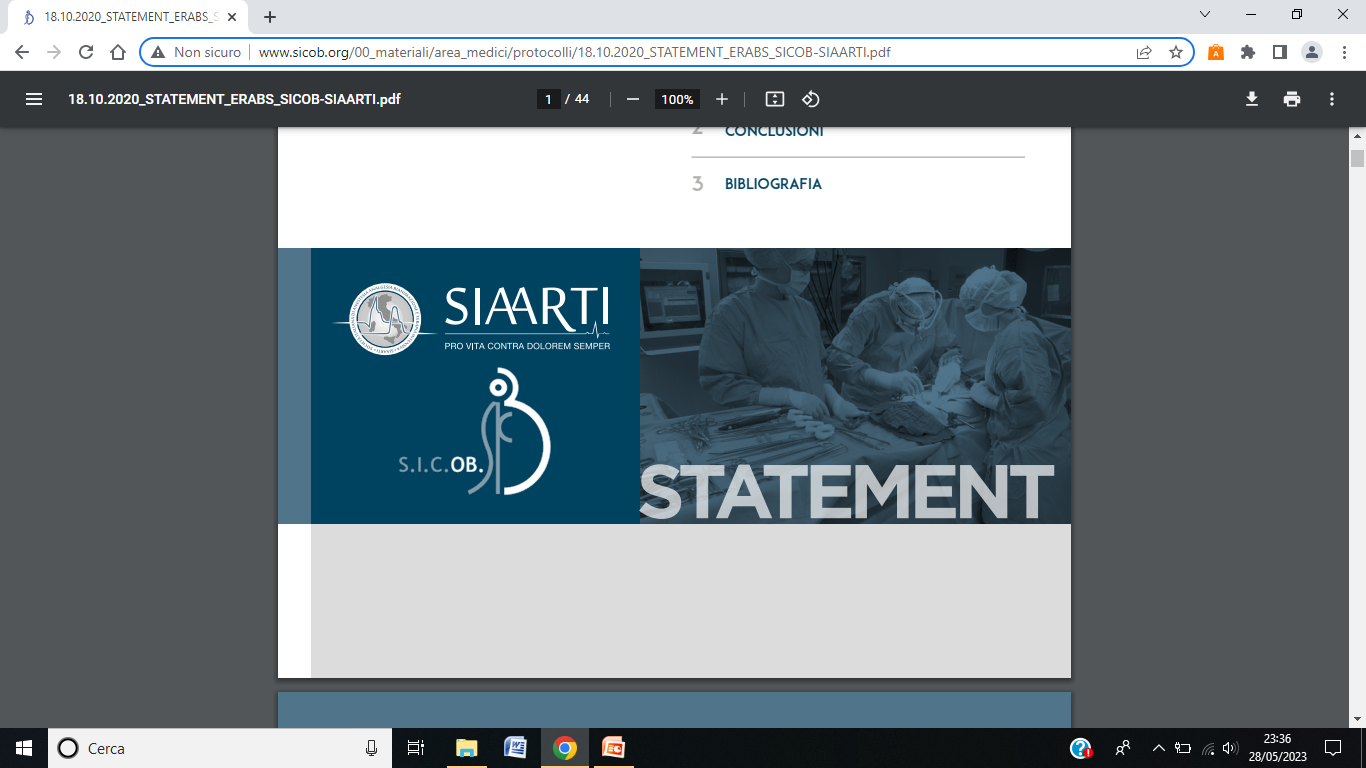 Riduzione della durata della degenza ospedaliera indipendentemente dal tipo di procedura chirurgica eseguita.
Non incremento del rischio di sviluppare complicanze postoperatorie maggiori.
Non incremento del numero di reinterventi e del numero di riammissioni ospedaliere per complicanze.
Riduzione dei costi totali della chirurgia.
ERABS (Enhanced Recovery After Bariatric Surgery)
Nonostante l’impatto positivo ormai dimostrato, l’applicazione del protocollo ERAS per la chirurgia bariatrica ha seguito un percorso lento e disomogeneo.
 
Possibili cause:

Complessità e fragilità del paziente obeso con conseguente scetticismo sull’efficacia e sicurezza del protocollo.

Necessità di applicare una gestione multidisciplinare del percorso del paziente bariatrico.
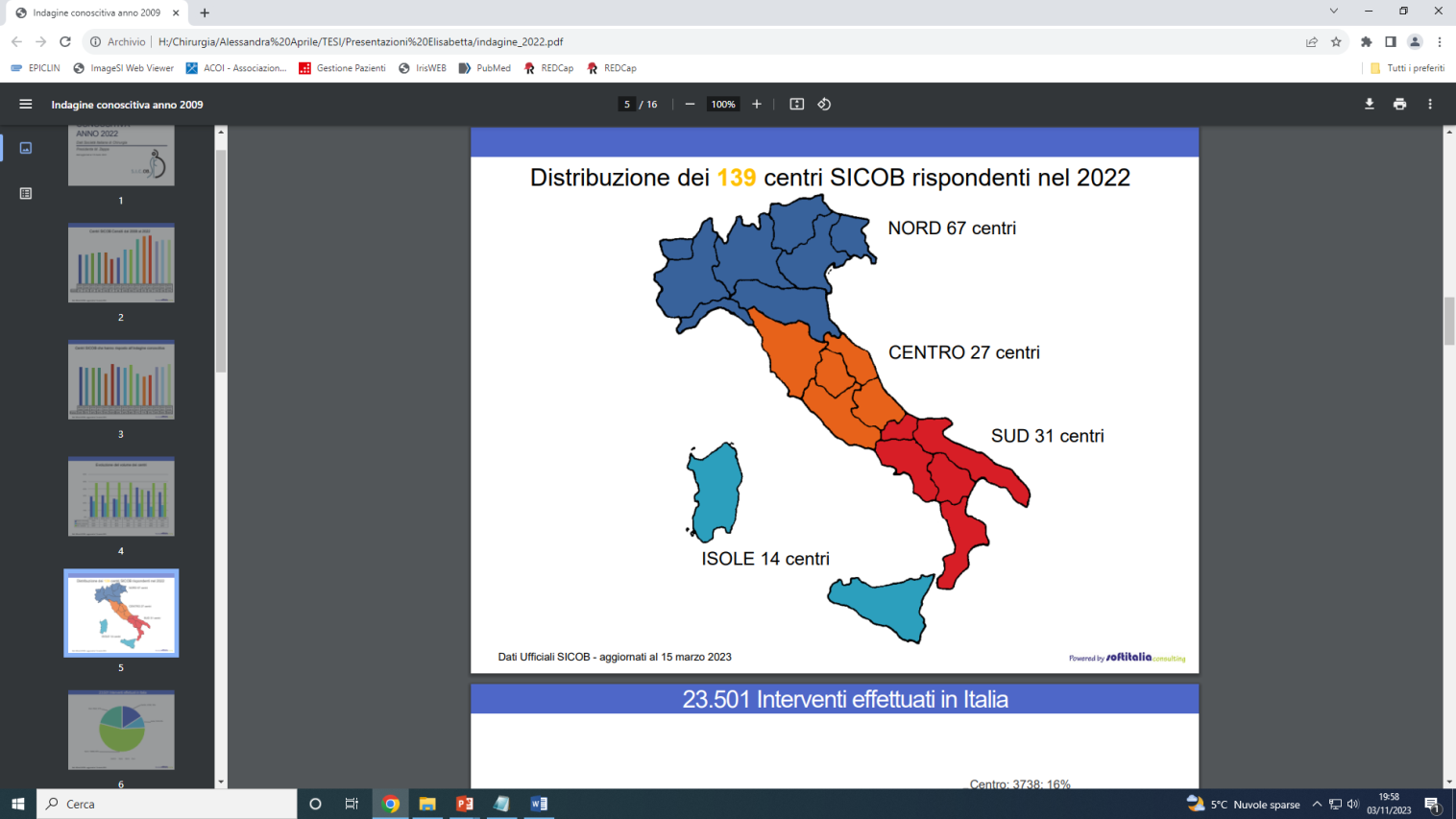 Vantaggi specifici dell’ERABS:

Pazienti giovani con necessità di rapida ripresa della vita lavorativa e sociale.

Mobilizzazione precoce (pazienti a maggior rischio di TVP ed EP).
ERABS – Items preoperatori
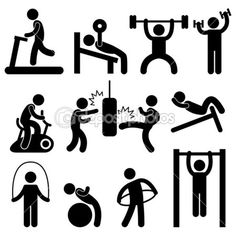 Counselling preoperatorio
Ottimizzazione del paziente
No digiuno preoperatorio
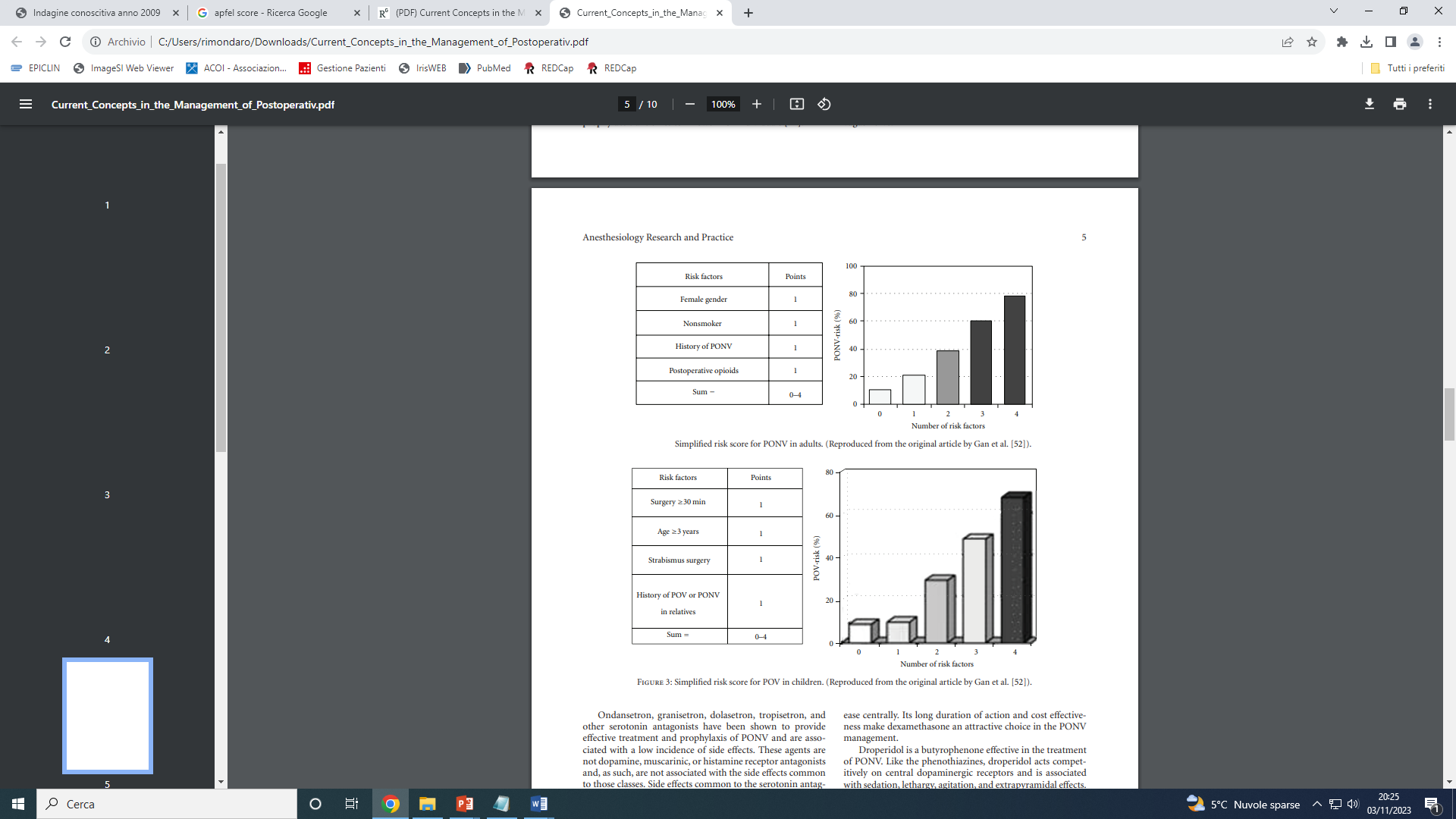 Profilassi nausea e vomito postoperatori
Profilassi tromboembolismo venoso
Profilassi antibiotica
ERABS – Items intraoperatori
Chirurgia mininvasiva
Protocollo di anestesia standardizzato
Goal directed fluid therapy
Riscaldamento attivo del paziente
Analgesia multimodale
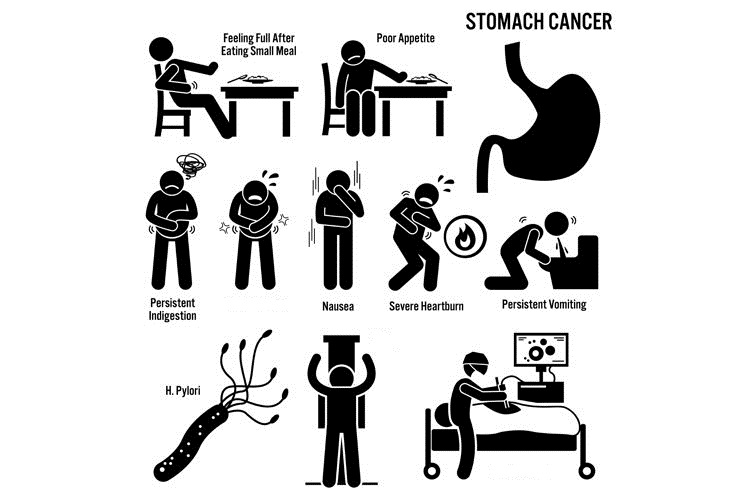 ERABS – Items postoperatori
Non utilizzo di sondino nasogastrico
Criteri di dimissibilità:

Parametri vitali nella norma (FC <90 bpm, TC <37.6°C, FR <20 atti/minuto).

Adeguato controllo del dolore mediante farmaci analgesici orali non oppiodi.

Adeguato introito idrico (1000-1500 ml di liquidi chiari nelle 24 ore per os); dieta semiliquida ben tollerata.

Mobilizzazione autonoma.

Non evidenza di segni di complicanza postoperatoria.
Non utilizzo di drenaggio addominale
Non utilizzo di catetere vescicale
Mobilizzazione precoce postoperatoria
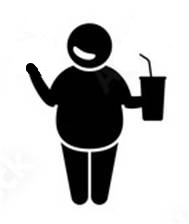 Rialimentazione precoce postoperatoria
Dimissione precoce
Obiettivi dello studio
Valutare sicurezza ed efficacia dell’applicazione del protocollo ERABS nella sleeve gastrectomy
Endpoint primario
mortalità
Endpoint secondari
tempi di rialimentazione
durata della degenza ospedaliera
complicanze postoperatorie
Materiali e metodi
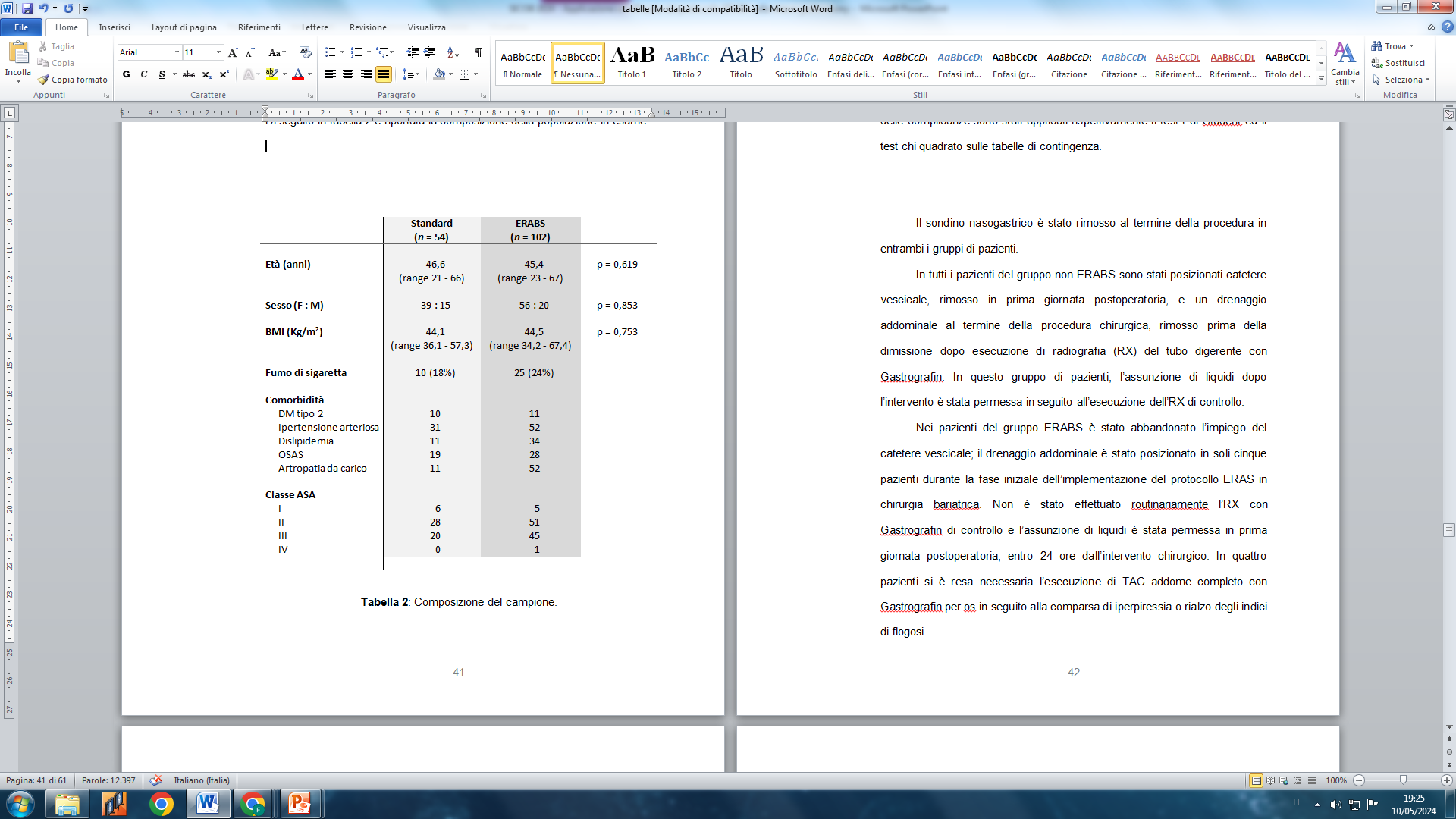 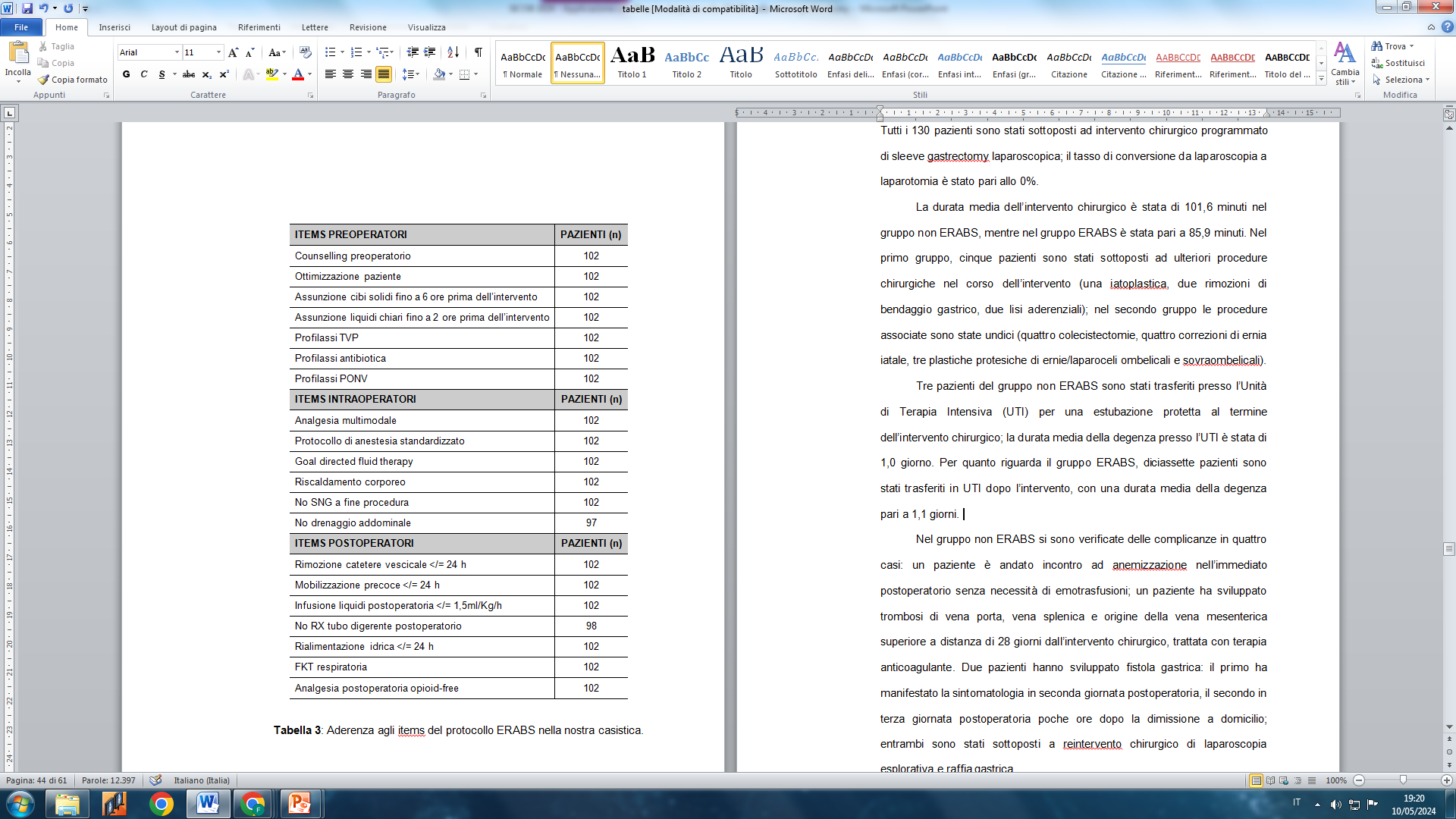 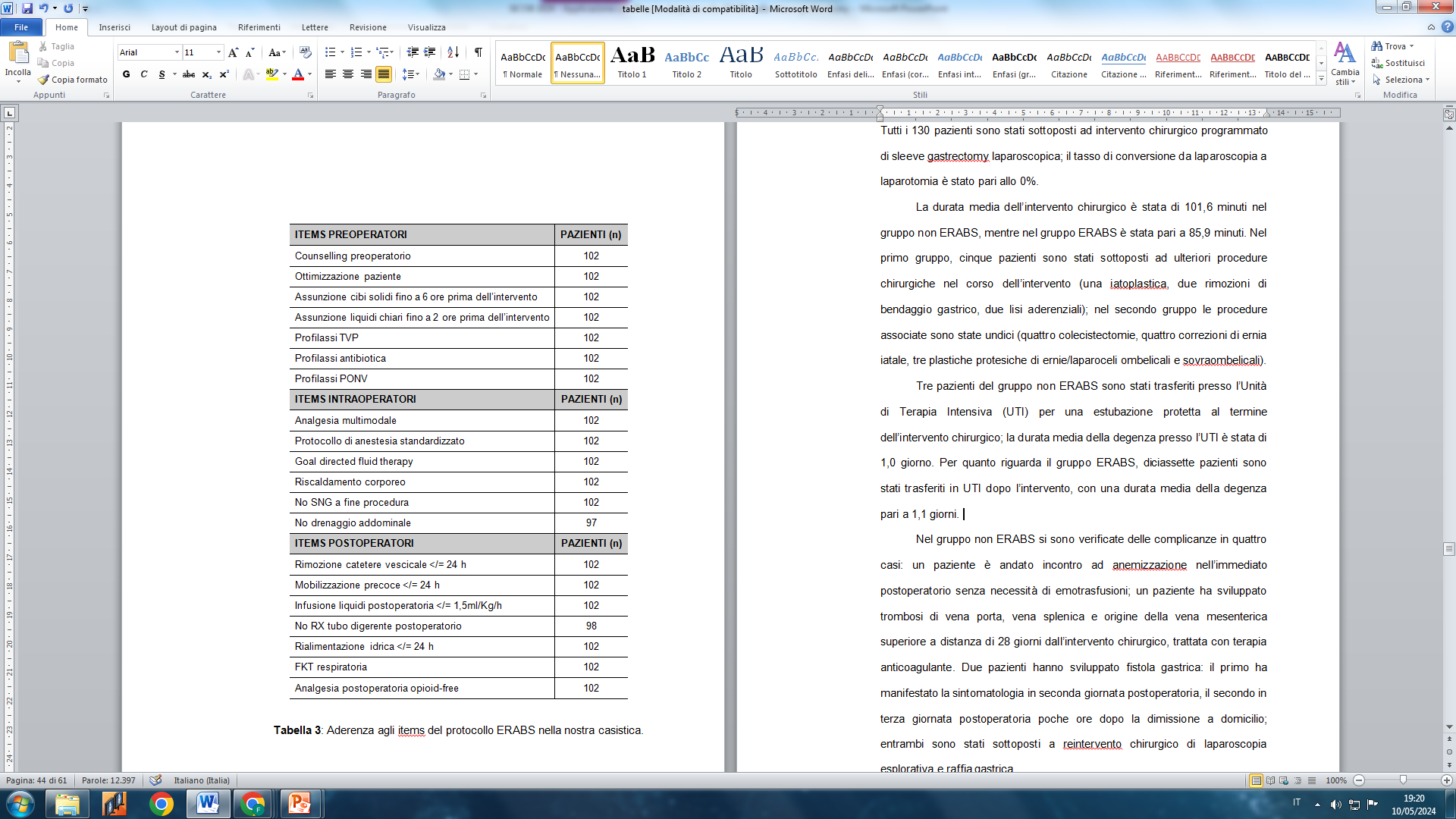 Periodo di osservazione: Marzo 2018 – In corso

156 pazienti sottoposti a sleeve gastrectomy laparoscopica

Applicazione protocollo ERABS: Novembre 2021 – In corso (102 pazienti)
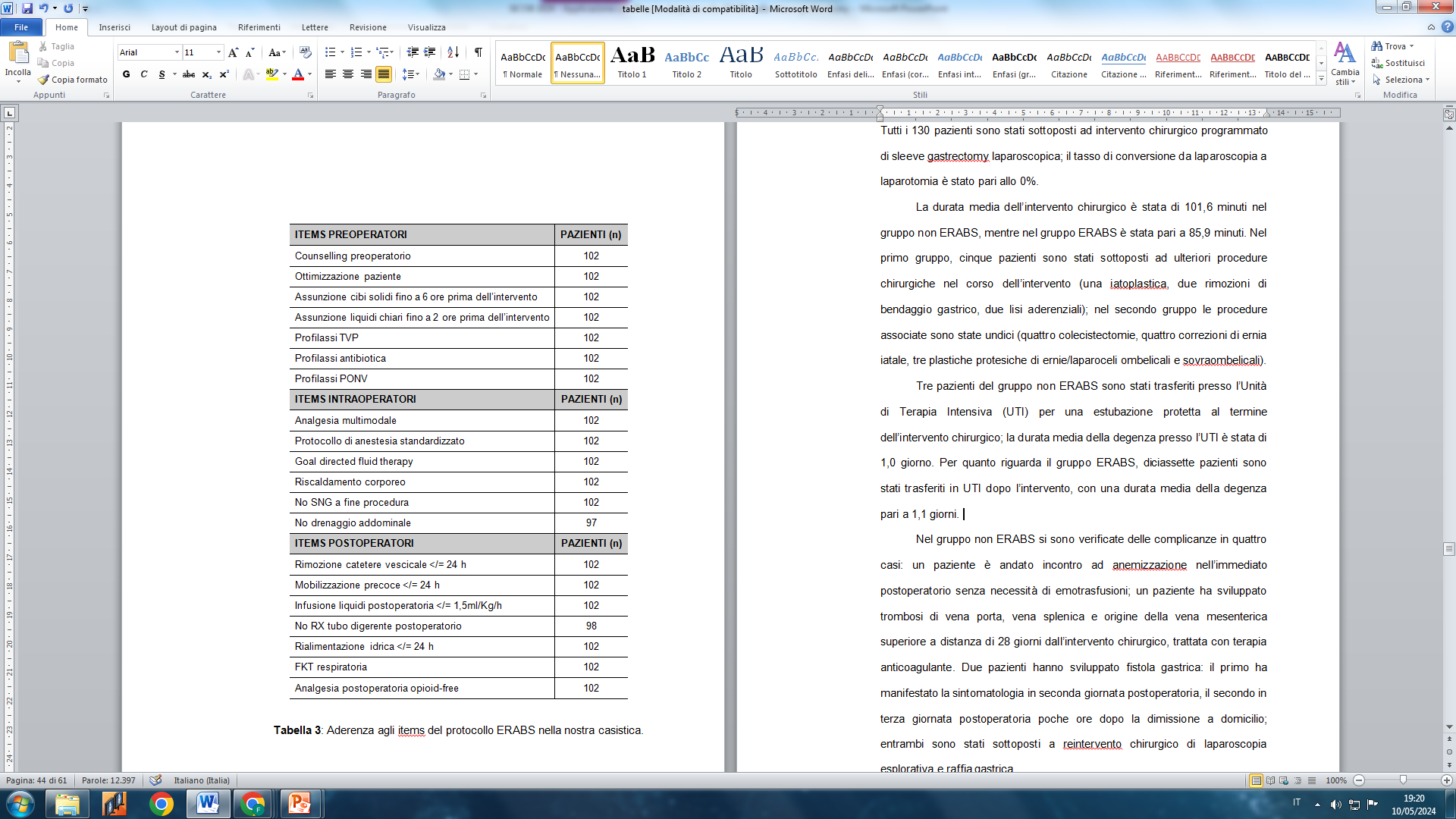 Omogeneità dei due campioni: confronto di età e BMI (test di Wilcoxon-Mann-Whitney) e confronto delle variabili qualitative (test sulle tabelle di contingenza).
Analisi dei risultati: confronto dei tempi di ricovero e delle complicanze (test t di Student e test chi quadrato sulle tabelle di contingenza).
Risultati
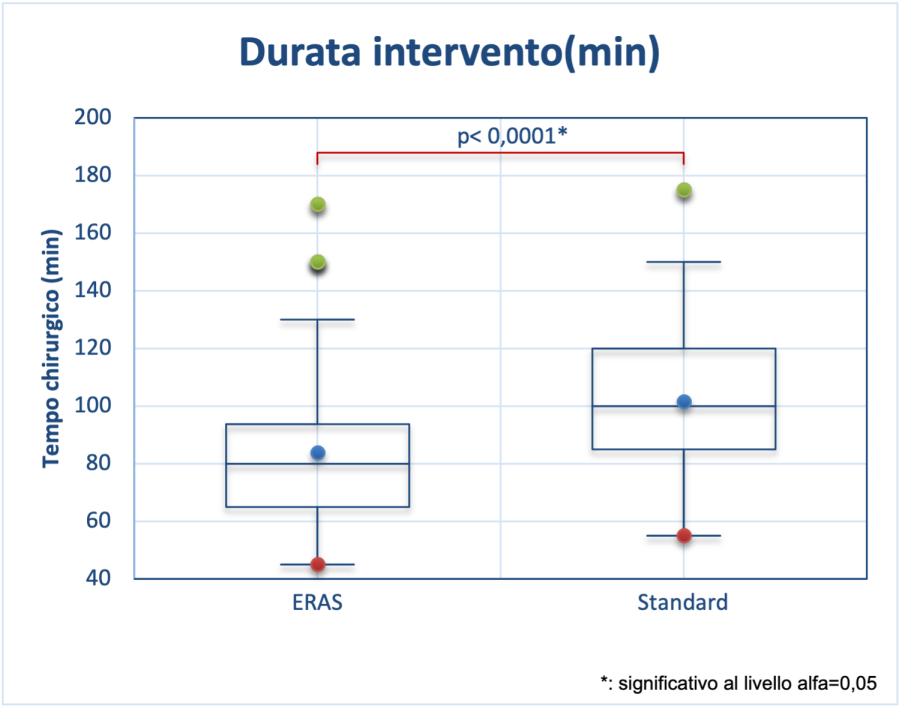 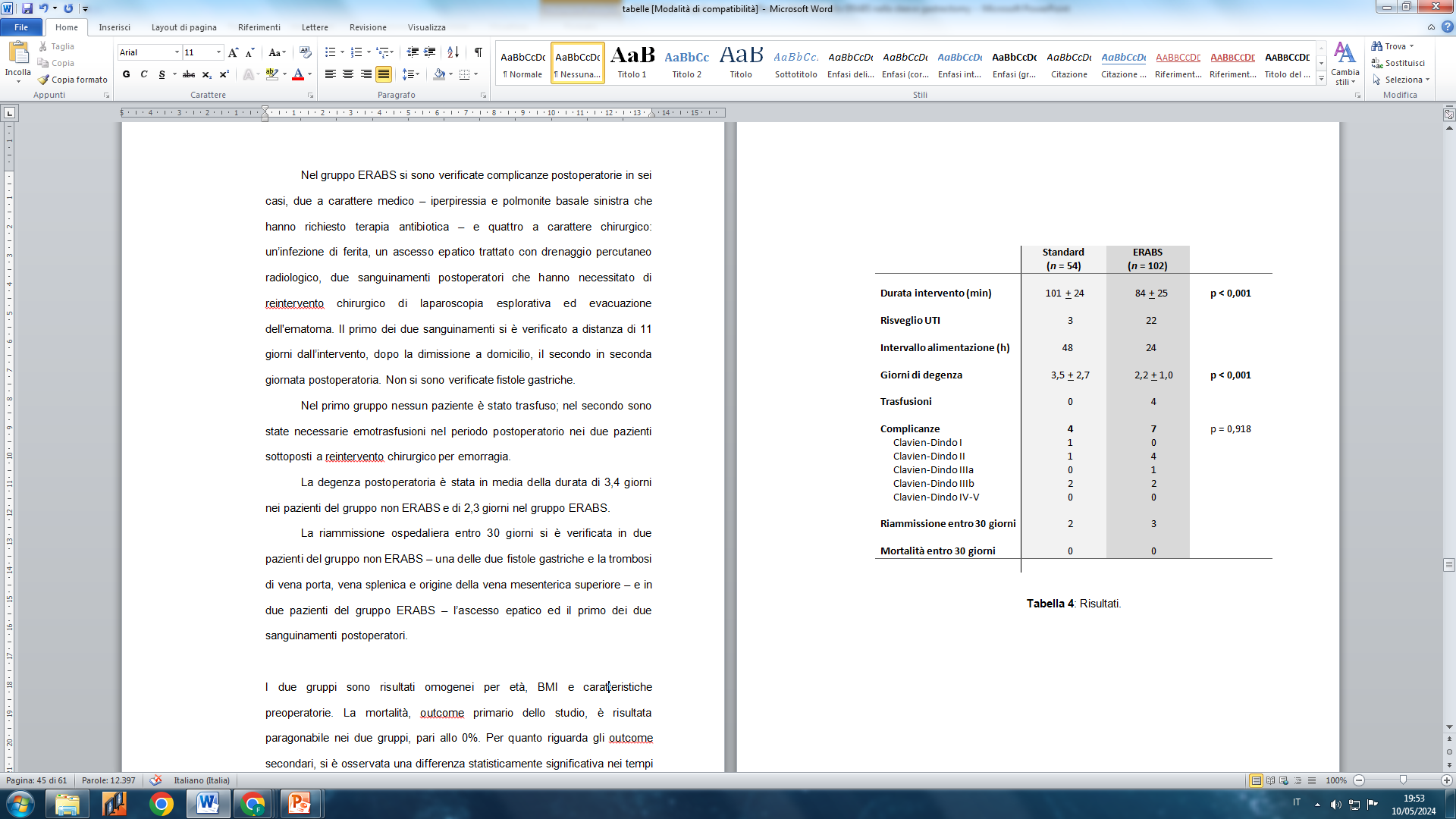 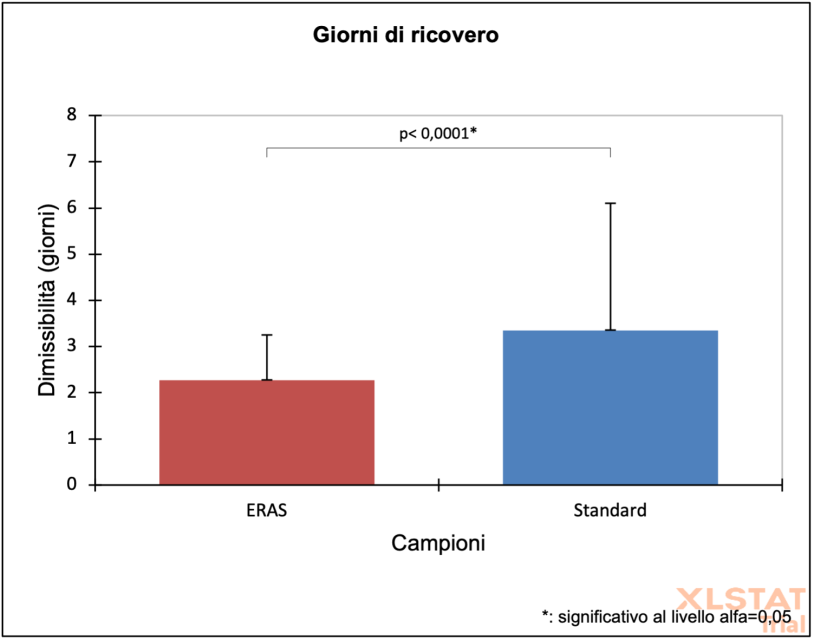 Risultati
Gruppo gestione standard:

Anemizzazione (n = 1)

Trombosi di vena porta, vena splenica e origine della vena mesenterica superiore (n = 1)

Fistola gastrica (n = 2)
Gruppo ERABS:

Polmonite basale sinistra (n = 1)

Infezione di ferita (n = 1)

Ascesso epatico (n = 1)

Sanguinamento (n = 4)
Discussione
APPLICAZIONE DEL PROTOCOLLO ERABS
IN LETTERATURA
NELLA NOSTRA CASISTICA
Riduzione della durata della degenza ospedaliera.

Non incremento del rischio di sviluppare complicanze postoperatorie maggiori.

Non incremento del numero di reinterventi e del numero di riammissioni ospedaliere per complicanze.

Riduzione dei costi totali della chirurgia.
Riduzione della durata della degenza ospedaliera.

Non incremento del rischio di sviluppare complicanze postoperatorie maggiori.

Non incremento del numero di reinterventi e del numero di riammissioni ospedaliere per complicanze.

Riduzione dei costi totali della chirurgia.
Discussione
APPLICAZIONE DEL PROTOCOLLO ERABS
IN LETTERATURA
NELLA NOSTRA CASISTICA
Il non utilizzo del SNG riduce dolore postoperatorio e PONV, promuovendo precoce mobilizzazione e rialimentazione.

Non è stato dimostrato un reale beneficio dell’impiego del drenaggio addominale nel rilevare eventuali complicanze.

Il non utilizzo del CV favorisce la mobilizzazione precoce e previene lo sviluppo di infezioni delle vie urinarie.

La precoce ripresa dell’alimentazione per os è associata ad un più rapido ripristino della funzione intestinale.
Il non utilizzo del SNG ha contribuito alla riduzione della durata della degenza e dei tempi di rialimentazione.

Il non impiego routinario del drenaggio addominale non ha ritardato la diagnosi dei due sanguinamenti postoperatori.

Il non utilizzo del CV ha favorito la precoce mobilizzazione autonoma riducendo il carico di lavoro del personale.

L’assunzione di liquidi chiari entro 24 h dall’intervento non è stata associata ad un incremento di complicanze.
Conclusioni
L’applicazione del protocollo ERABS si è dimostrata essere efficace nel ridurre i tempi di degenza postoperatoria dopo sleeve gastrectomy laparoscopica con conseguente riduzione dei costi sanitari.
Il protocollo ERABS si è rivelato sicuro e affidabile: non si è osservato un aumento della mortalità, delle riammissioni ospedaliere né delle complicanze postoperatorie, che sono risultate paragonabili a quelle del gruppo controllo.
La presenza di un PDTA aziendale che definisca un percorso diagnostico-terapeutico multidisciplinare per il trattamento della grave obesità ha portato a standardizzare le modalità di gestione del paziente obeso in base all’evidenza scientifica.
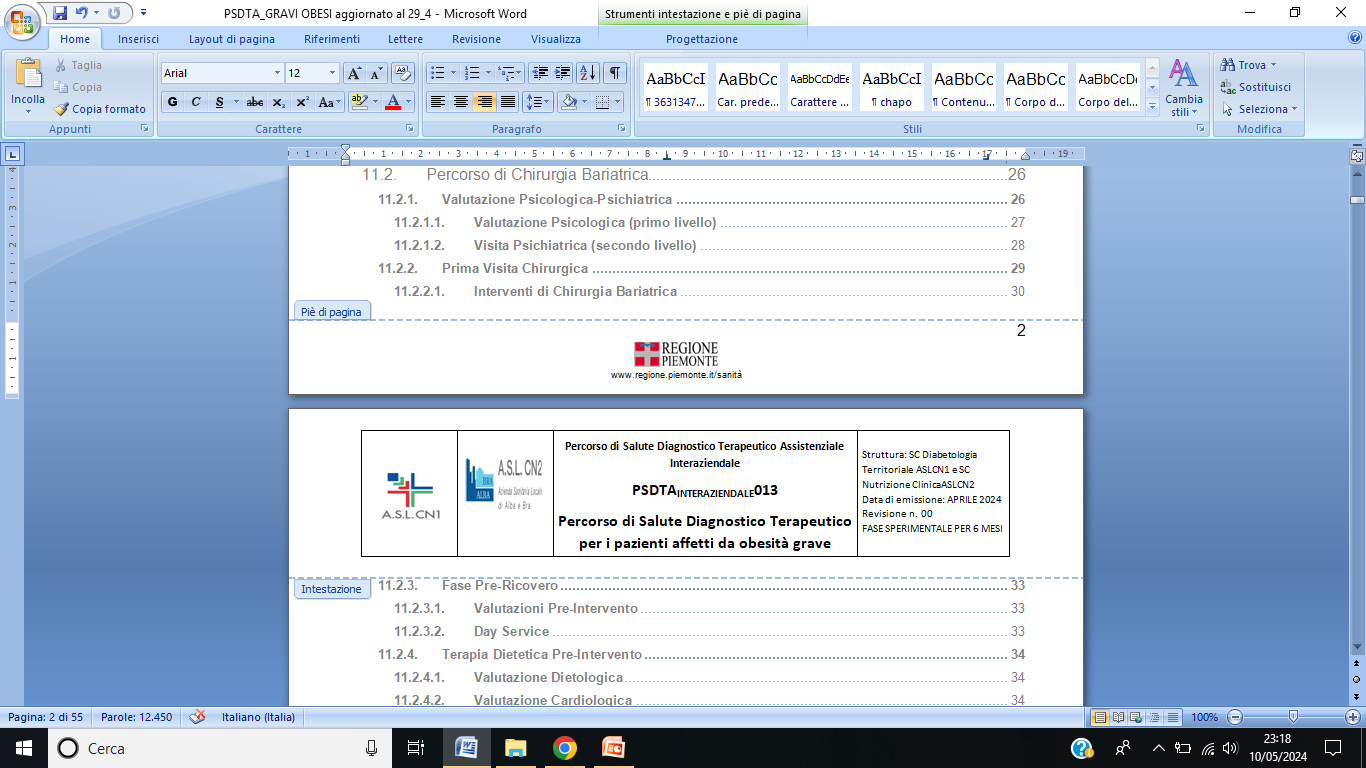 Grazie